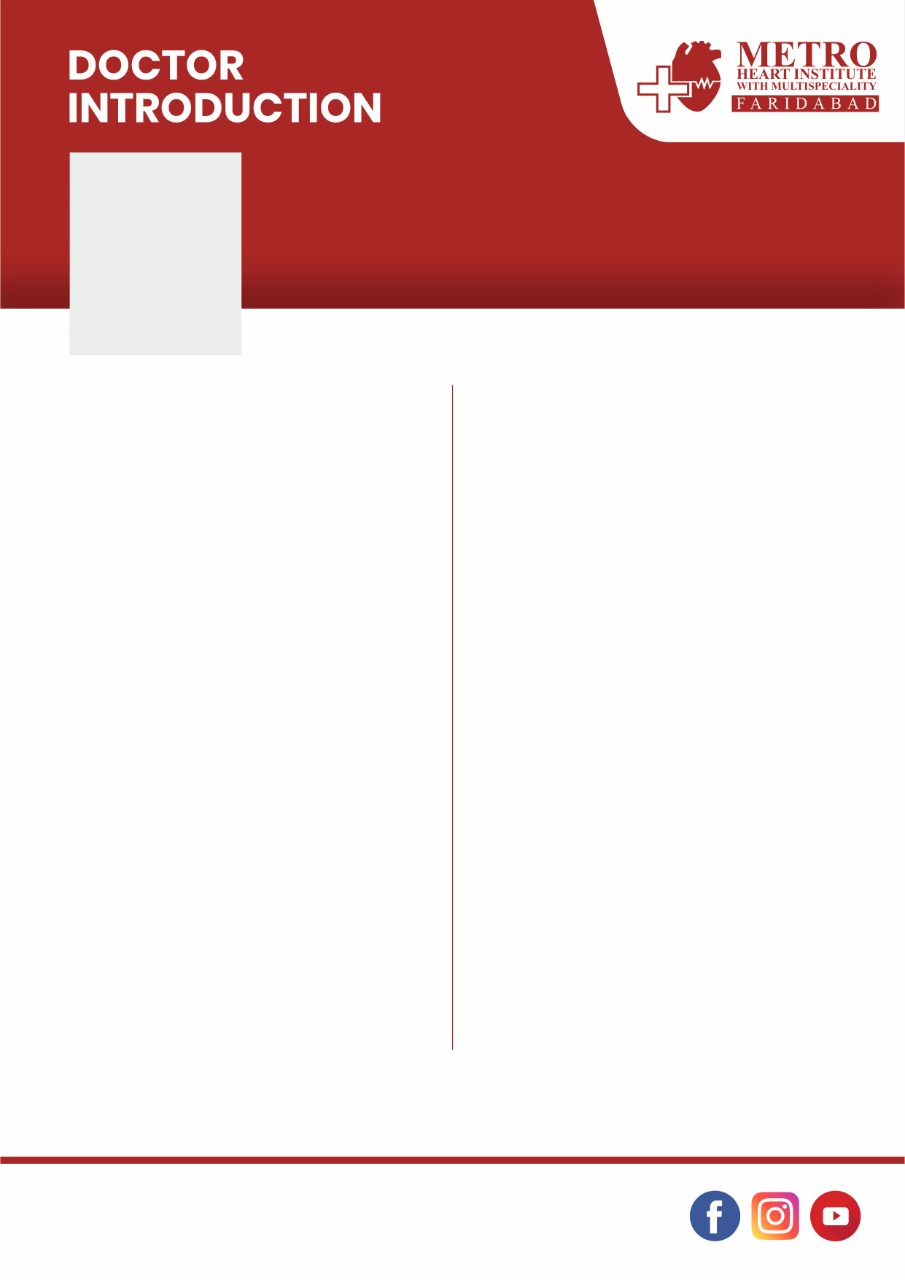 Dr. Pavan KharbandaM.D, M.B.B.Sinternal medicineSr. Consultant - internal medicineMetro Heart Institute with Multispecialty Faridabad
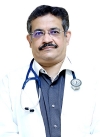 Worked as a Senior Resident in Cardiology at BMHRG, Bhopal tor 6 month in 2003.
Specialist in Critical Care and Diabetes with 18 years of professional experience.









OPD TIMINGS
Mon to Sat: 10:00 am to 04:00 pm
EDUCATION
M.D.: Completed from Gandhi Medical College, Bhopal, in 2003.
M.B.B.S.: Completed from Gajra Raja Medical College, Gwalior in 1998.

EXPERIENCE
Worked as the Internal Medicines in QRG Central Hospital, Faridabad.
Worked as a Senior Consultant in Critical Care at Fortis Escorts Hospital, Faridabad from 2008-2009.
Worked as a Senior Registrar, Cardiology at Apollo Hospital, New Delhi from 2007-2008.
Worked as a Senior Resident at DDU Hospital, New Delhi from 2004-2007.
Call 0129 4177777 to book an appointment
Metro Heart Institute With Multispeciality
Sector 16A, Faridabad (HR)
www.metrohospitalfaridabad.com